ФЕДЕРАЛЬНАЯ АНТИМОНОПОЛЬНАЯ СЛУЖБА
Азбука госзаказа 27.05.2016
223-ФЗ
Псков, 2016 г.
Предлагается закрепить в Законе № 223-ФЗ, например, что данные о банковской гарантии, обеспечивающей заявку или договор, должны быть в реестре банковских гарантий, установленном в Законе № 44-ФЗ. Заказчик сможет принять гарантию, если ее выдал банк, который включен в предусмотренный НК РФ перечень. 

Документ: Проект Федерального закона (http://regulation.gov.ru/projects/List/AdvancedSearch#npa=47587) Публичное обсуждение завершилось 20 мая 2016 года. Проект на стадии подготовки заключения.
По Закону № 223-ФЗ реестр договоров ведется в единой информационной системе (ЕИС). Минфин повторно указывает: в этом Законе установлен исчерпывающий перечень случаев, в которых информация о закупке не размещается в ЕИС. К ним не относится ситуация, когда сведения признаются коммерческой тайной.

Документ: Письмо Минфина России от 01.04.2016 N 02-02-04/18544
3
Правила ведения реестра договоров предусматривают, что в него включается информация о цене договора. 
Основываясь на этом положении, Минэкономразвития сделало вывод, что заключенный по Закону № 223-ФЗ договор должен содержать цену. Однако ведомство не уточнило, как именно нужно ее указать. Полагаем, можно привести не только конкретную сумму. 
Например, в договоре на оказание коммунальных услуг целесообразно отразить порядок определения цены и ориентировочную цену, которая будет включена в реестр договоров. 
Также Минэкономразвития отметило: цену договора можно изменить. Для этого в положении о закупке заказчик вправе установить, в каких случаях при заключении или исполнении договора его цена корректируется. 

Документ: Письмо Минэкономразвития России от 12.02.2016 N ОГ-Д28-1574
4
Принят перечень заказчиков, чьи планы закупки должны оценивать органы власти субъектов РФ
В перечень, создание которого предусмотрено Законом N 223-ФЗ, вошли 135 организаций. 
Если заказчик указан в перечне, орган исполнительной власти субъекта РФ или созданная им организация будут оценивать проект плана закупки и проект изменений плана до их утверждения. Предмет оценки - соответствие требованиям законодательства об участии в закупке субъектов малого и среднего предпринимательства. 

Документ: Распоряжение Правительства РФ от 19.04.2016 N 717-р Вступил в силу 19 апреля 2016 года
5
Увеличится количество закупок, проводимых среди СМСП по Закону № 223-ФЗМинимальную совокупную стоимость договоров, которые необходимо заключить по результатам закупок среди субъектов малого и среднего предпринимательства (СМСП) за год, предлагается повысить с 10 до 15% от стоимости всех договоров, заключенных по итогам закупок за этот же период. Документ: Проект Постановления Правительства РФ (http://regulation.gov.ru/projects/List/AdvancedSearch#npa=47520) Общественное обсуждение завершилось 4 мая 2016 года. Проект на стадии проведении экспертизы.
6
В перечень организаций, которые при закупке товаров, работ, услуг применяют Закон № 223-ФЗ, сведения о хозяйственных партнерствах не включены. Документ: Письмо Минэкономразвития России от 09.06.2015 № Д28и-1629
7
Определены заказчики, которые по Закону № 223-ФЗ обязаны закупать инновационную продукциюВ перечень вошли 90 организаций (АО и иные юрлица), которые реализуют программы инновационного развития. Компании, включенные в список, должны закупать инновационную и высокотехнологичную продукцию в том числе у субъектов малого и среднего предпринимательства. Документ: Распоряжение Правительства РФ от 21.03.2016 №475-р Вступил в силу 21 марта 2016 года
8
Поставщик не может уступить третьему лицу права требования по договору, который заключен по итогам торгов (конкурса или аукциона). Вывод обоснован нормами ГК РФ: если по закону договор заключается только путем проведения торгов, победитель не вправе уступить права по такому договору. Документ: Письмо Минэкономразвития России от 21.01.2016 N Д28и-183
9
Предлагается проводить все закупки унитарных предприятий по Закону № 44-ФЗ

Исключением станут случаи, когда закупка проводится за счет грантов и когда предприятие, выступая как исполнитель по контракту, привлекает иных лиц. Эти закупки будут регулироваться Законом № 223-ФЗ и положением о закупке, если оно принято и размещено в единой информационной системе. 

Документ: Проект Федерального закона N 1036078-6(http://asozd2.duma.gov.ru/main.nsf/%28Spravka%29?OpenAgent&RN=1036078-6) Внесен в Госдуму 5 апреля 2016 года.17.05.2016 принят в первом чтении.
10
СПАСИБО ЗА ВНИМАНИЕ!
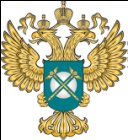 pskov.fas.gov.ru
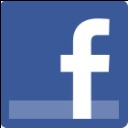 FAS-book
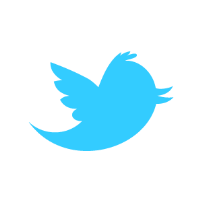 rus_fas
11